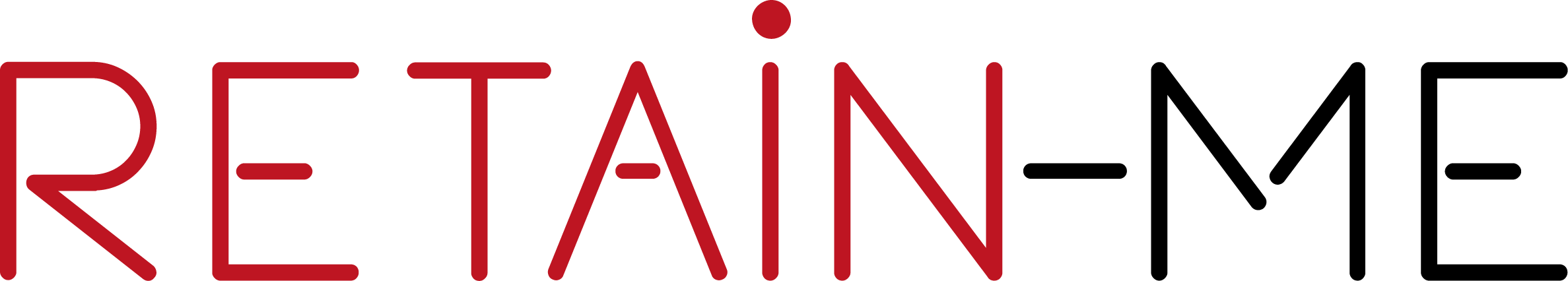 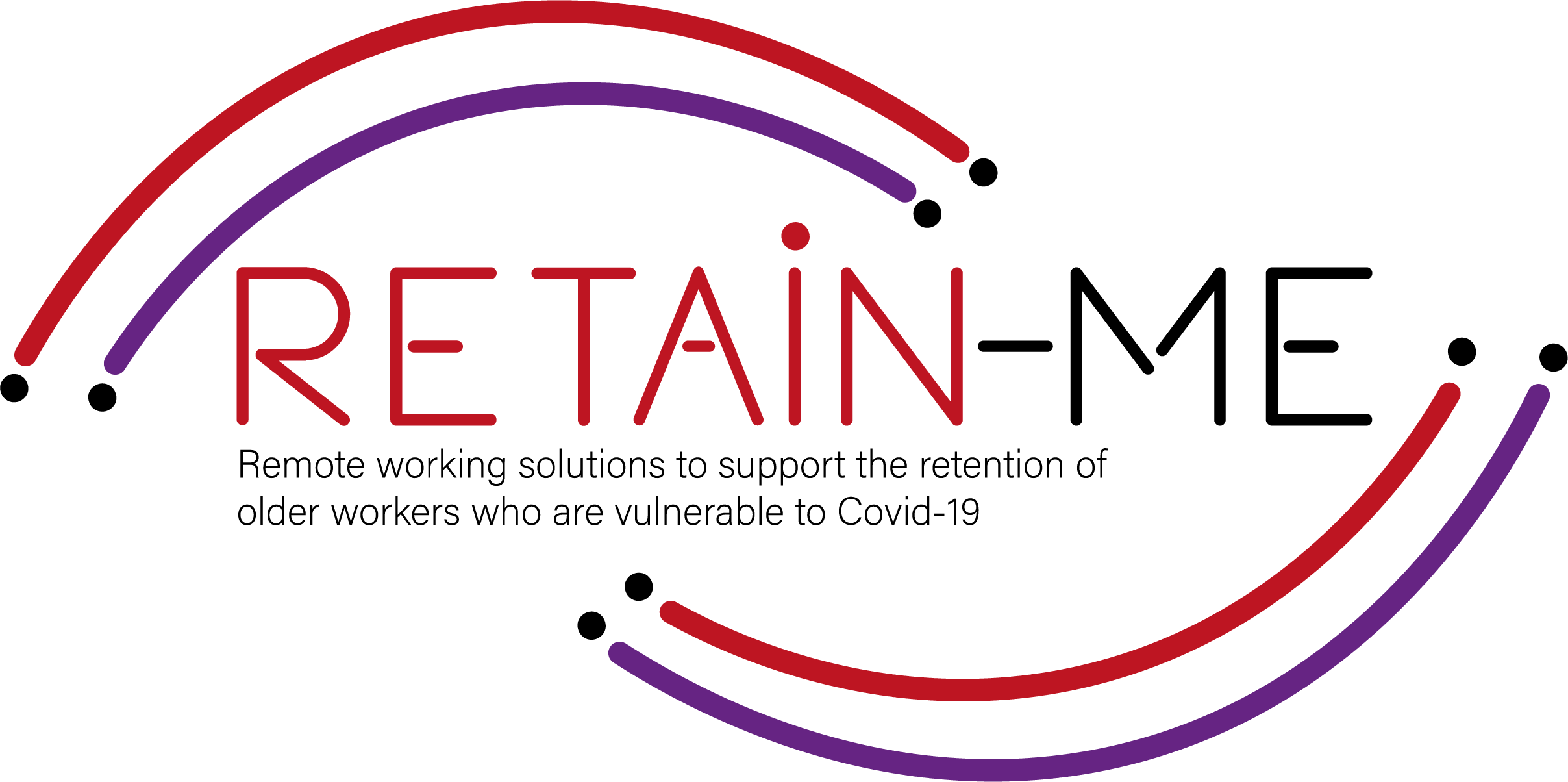 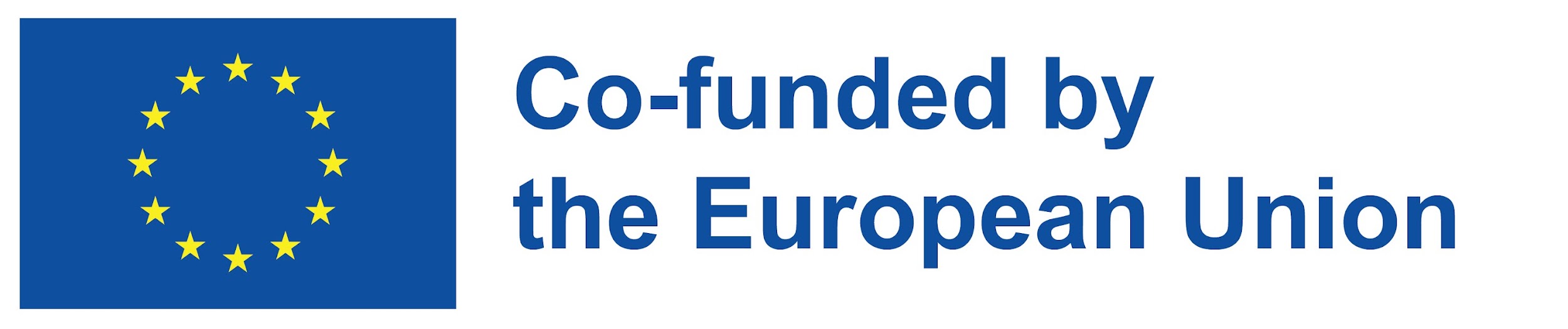 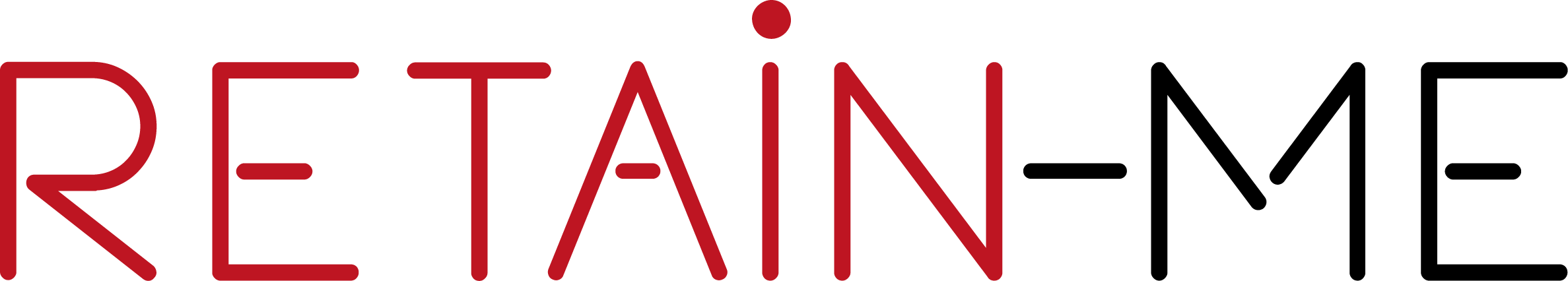 COMPETÊNCIAS PARA A PROCURA DE EMPREGO À DISTÂNCIA
PREPARAÇÃO PARA AVALIAÇÕES PRÉ-ENTREVISTA E ENTREVISTAS COMPETITIVAS
Hdbchdcbcbhwdcbdwhc wdhbc hwdc hd chc hc hc hc hd chdc condhdcldbcdhbcw
Obstáculos são aquelas coisas assustadoras que se vêem quando se tira os olhos do objectivo".

- Henry Ford
Aqui pode descrever o tópico da secção
Aqui pode descrever o tópico da secção
Aqui pode descrever o tópico da secção
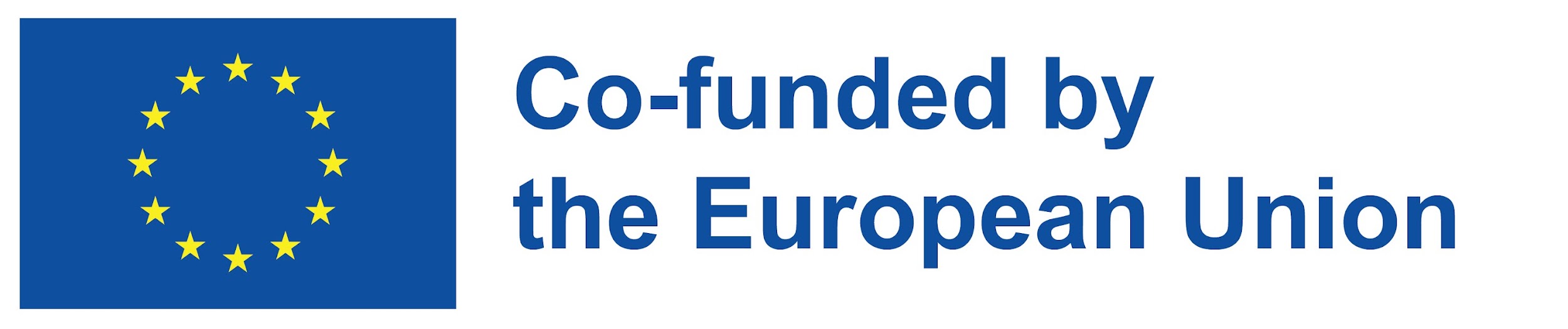 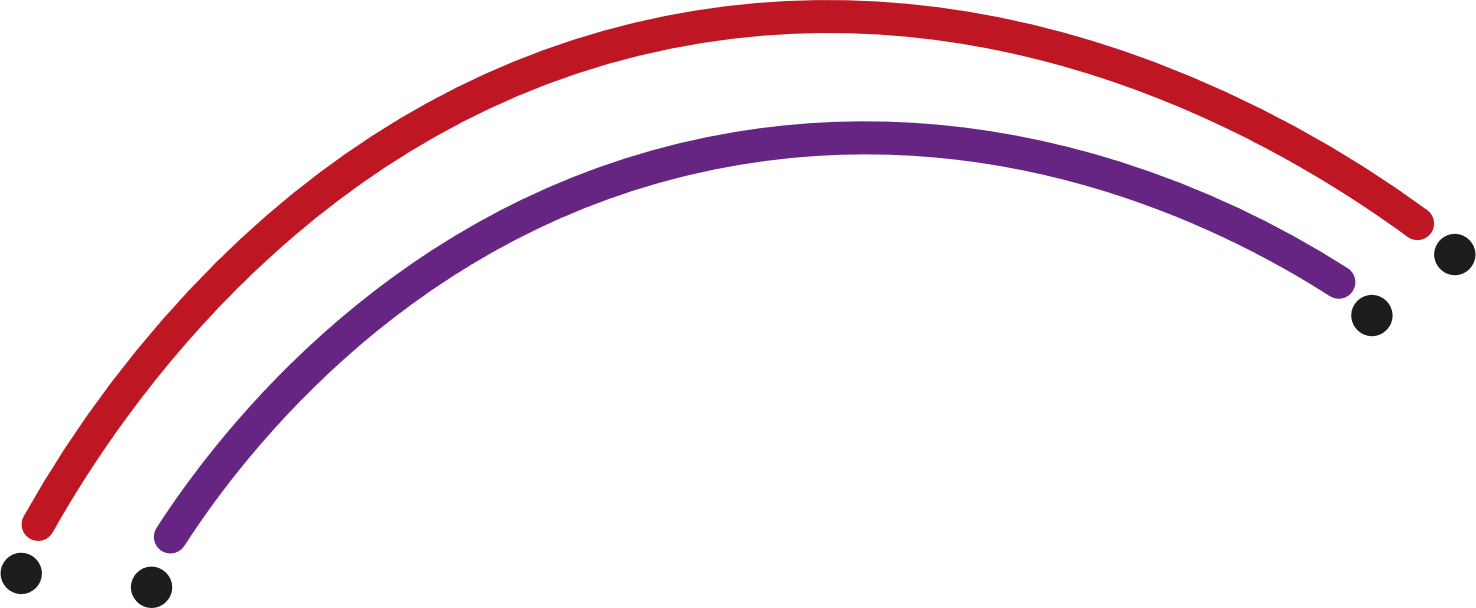 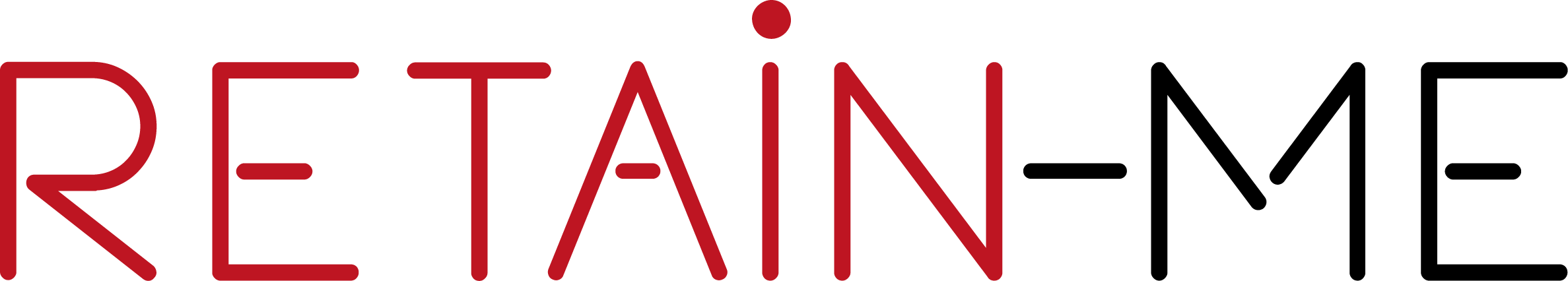 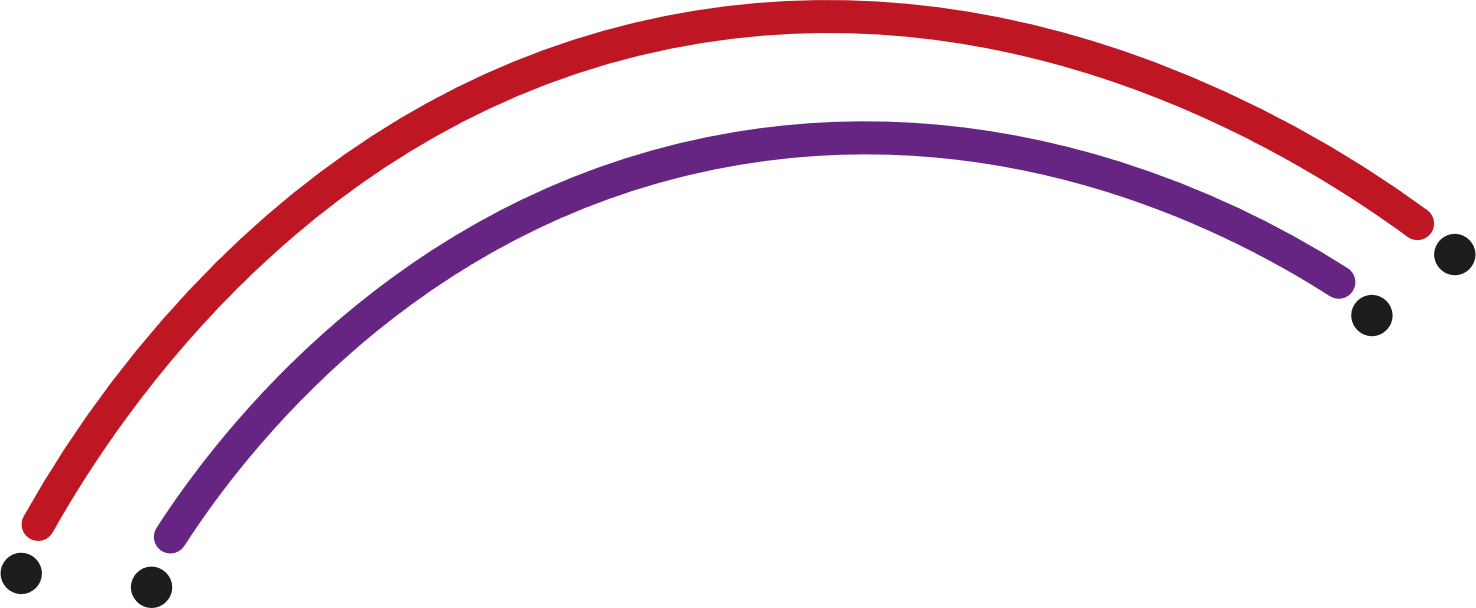 O QUE É AVALIAÇÃO PRÉ-ENTREVISTA?
O recrutamento utiliza muitos métodos para tentar prever a capacidade de um candidato para desempenhar a sua função. As avaliações de trabalho são ferramentas que normalmente traçam o perfil da personalidade, comportamento, e capacidades de uma pessoa. 
 
Os testes de pré-entrevista beneficiam os empregadores, os candidatos e a empresa, uma vez que tornam a contratação mais rápida e dão uma maior probabilidade de os novos empregados serem bem sucedidos nas suas funções.
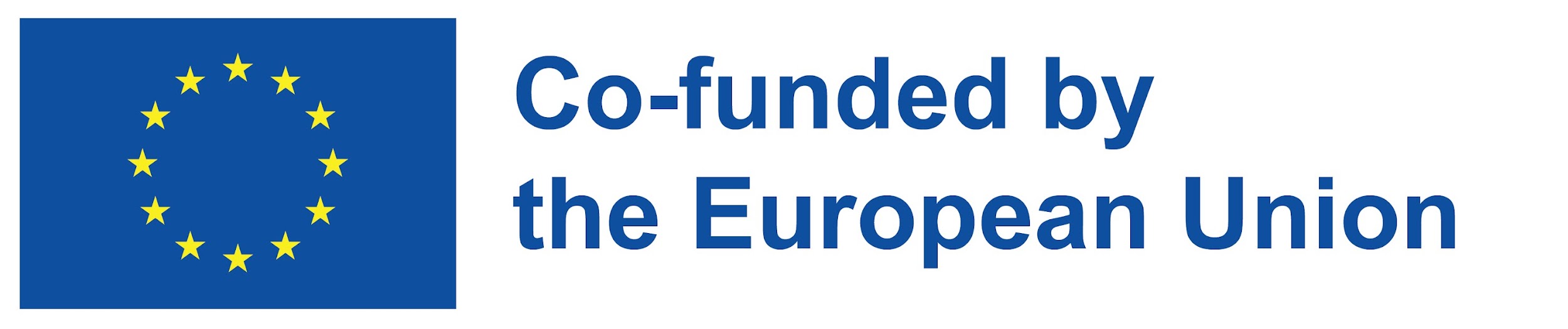 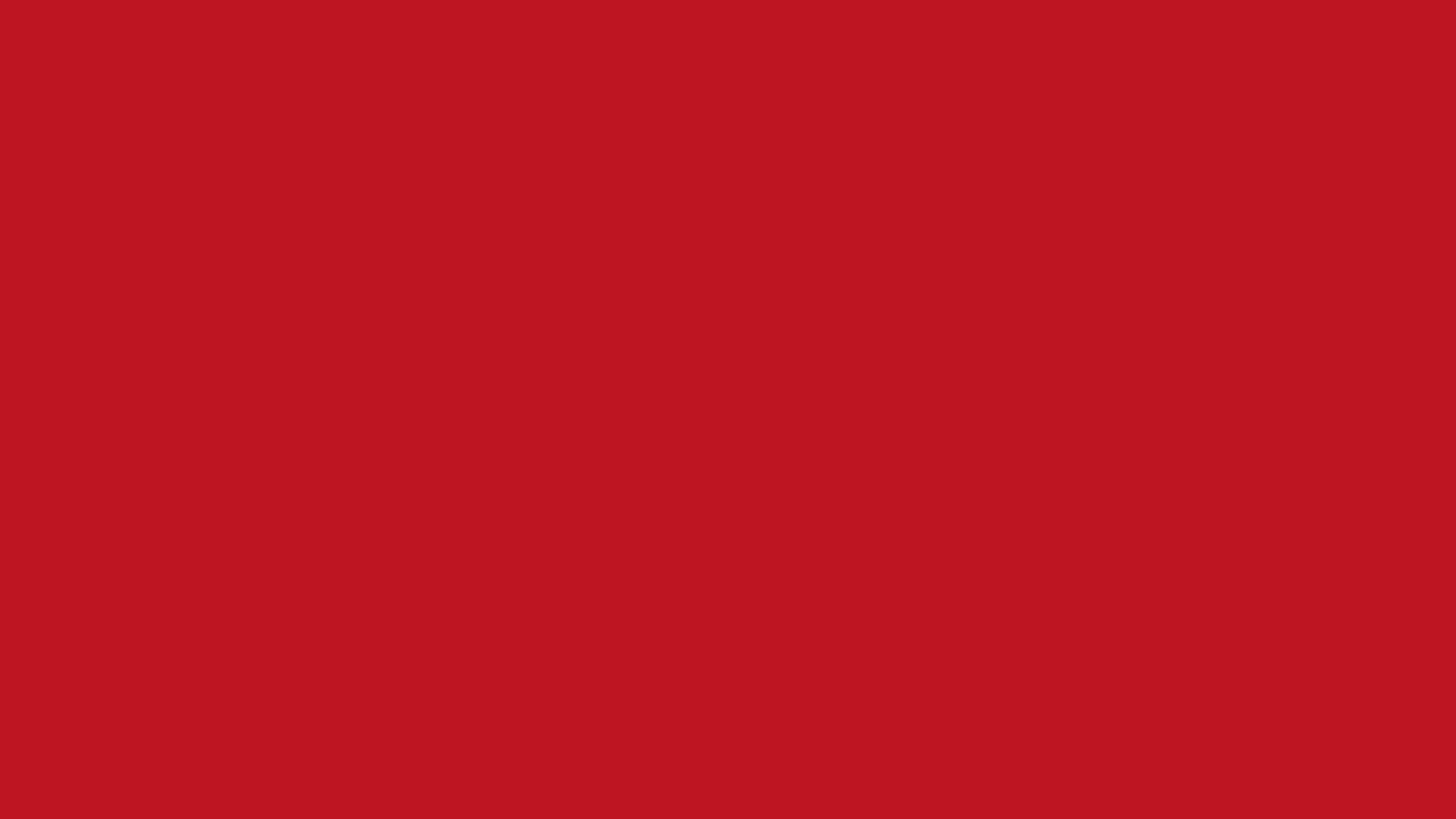 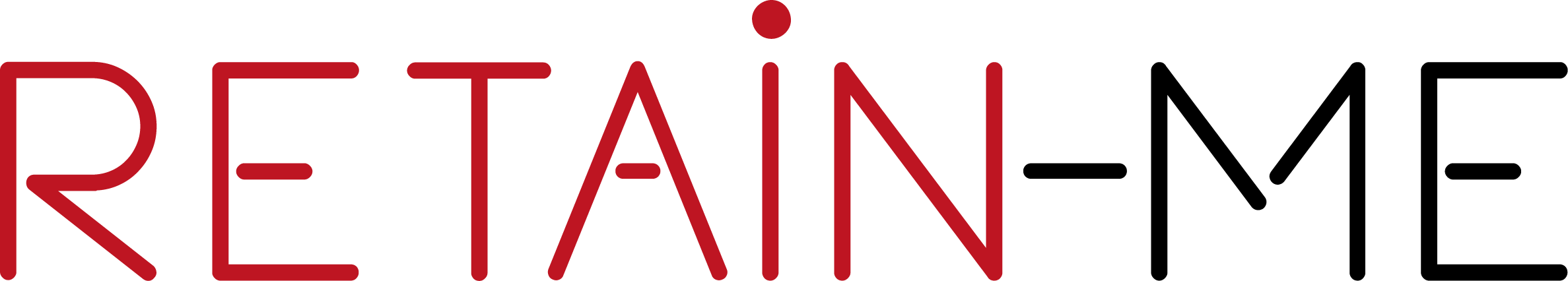 As avaliações de pré-entrevista podem ser agrupadas em cinco categorias com base na sua classificação no espectro de soft skills e hard skills:

Testes de hard skills
Testes de amostras de trabalho
A avaliação da entrevista
Testes de capacidade cognitiva
Testes de personalidade
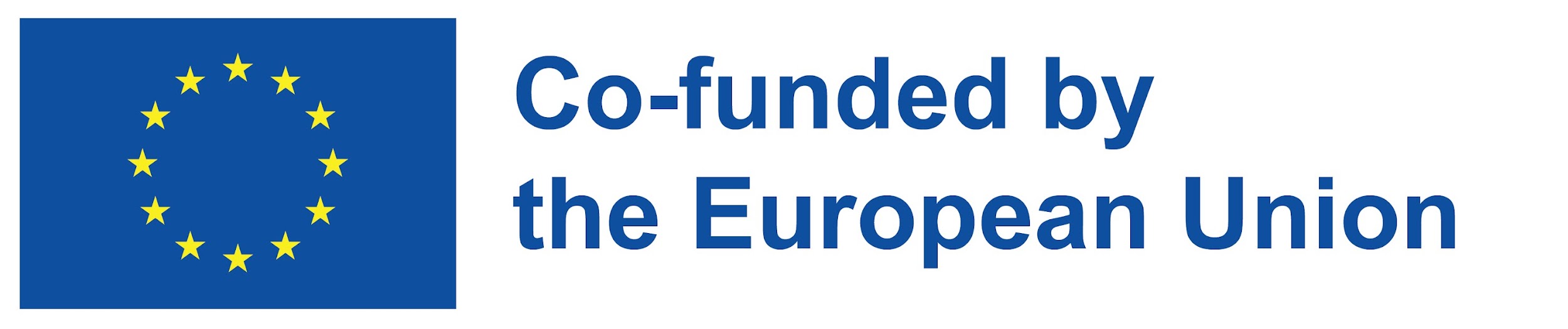 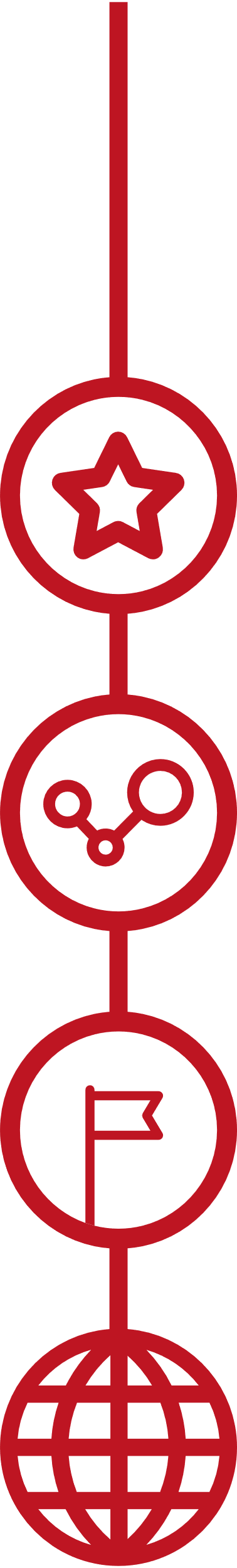 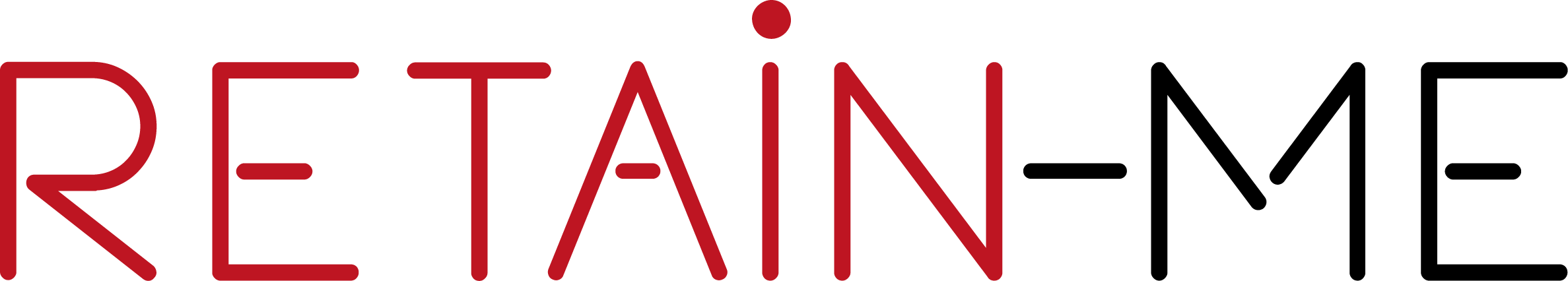 COMO SE PREPARAR PARA UMA ENTREVISTA DE EMPREGO COMPETITIVA?
Rever cuidadosamente a descrição das funções
Conhecer a empresa e o papel (por exemplo, os produtos ou serviços da empresa)
Escreva os prós e os contras de se candidatar a esta posição
Compreender a sua motivação
Preparar respostas a perguntas comuns de entrevista
Compreender a importância da linguagem corporal e do tom de voz
Fazer as perguntas certas
Prática usando entrevistas simuladas
Reveja o seu currículo
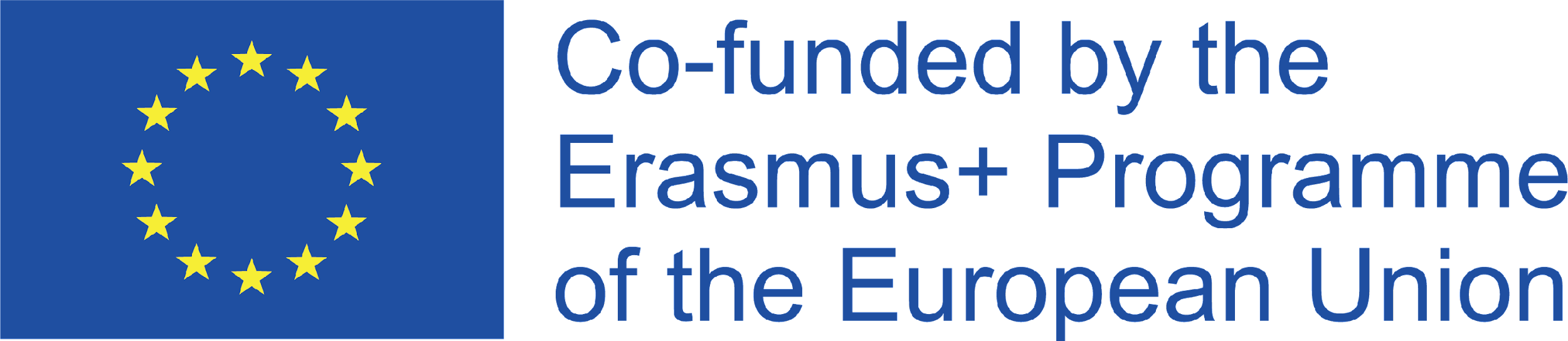 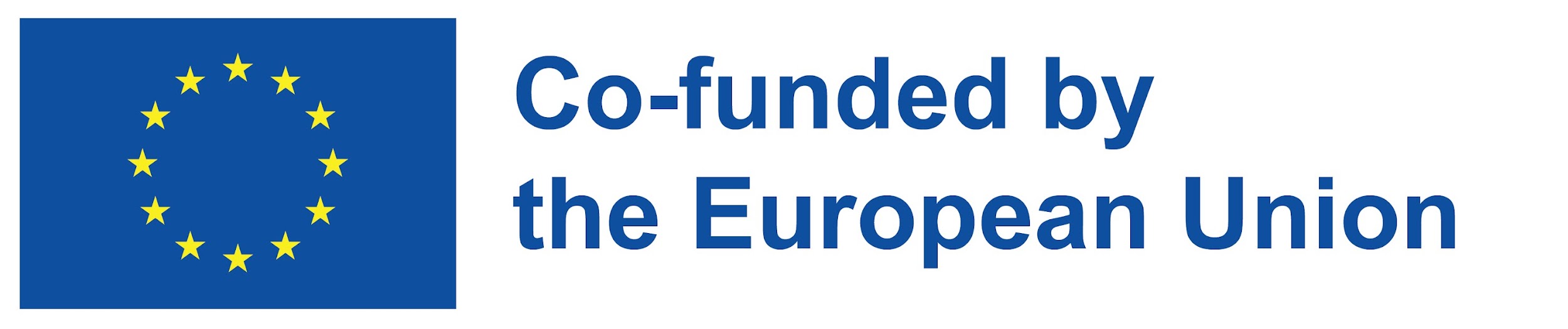 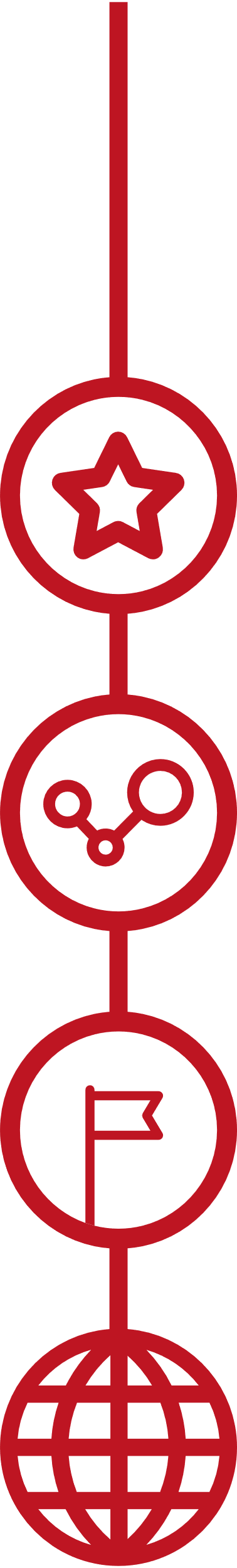 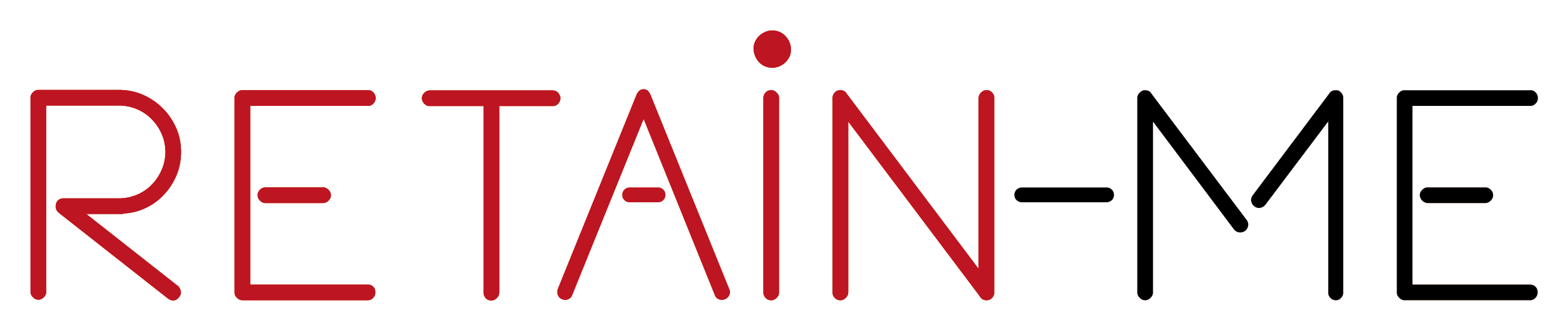 QUAIS SÃO AS PERGUNTAS MAIS COMUNS NAS ENTREVISTAS?
As perguntas da entrevista ajudam os recrutadores a avaliar se um candidato é adequado para um posto de trabalho específico. Muitas vezes as perguntas da entrevista repetem-se; por isso, recomenda-se que se faça uma lista da maioria das perguntas feitas durante uma entrevista
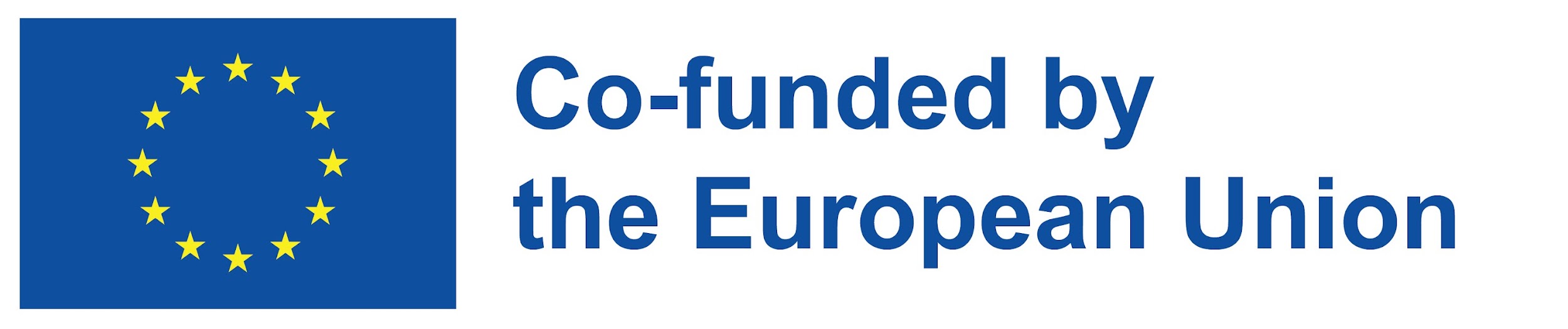 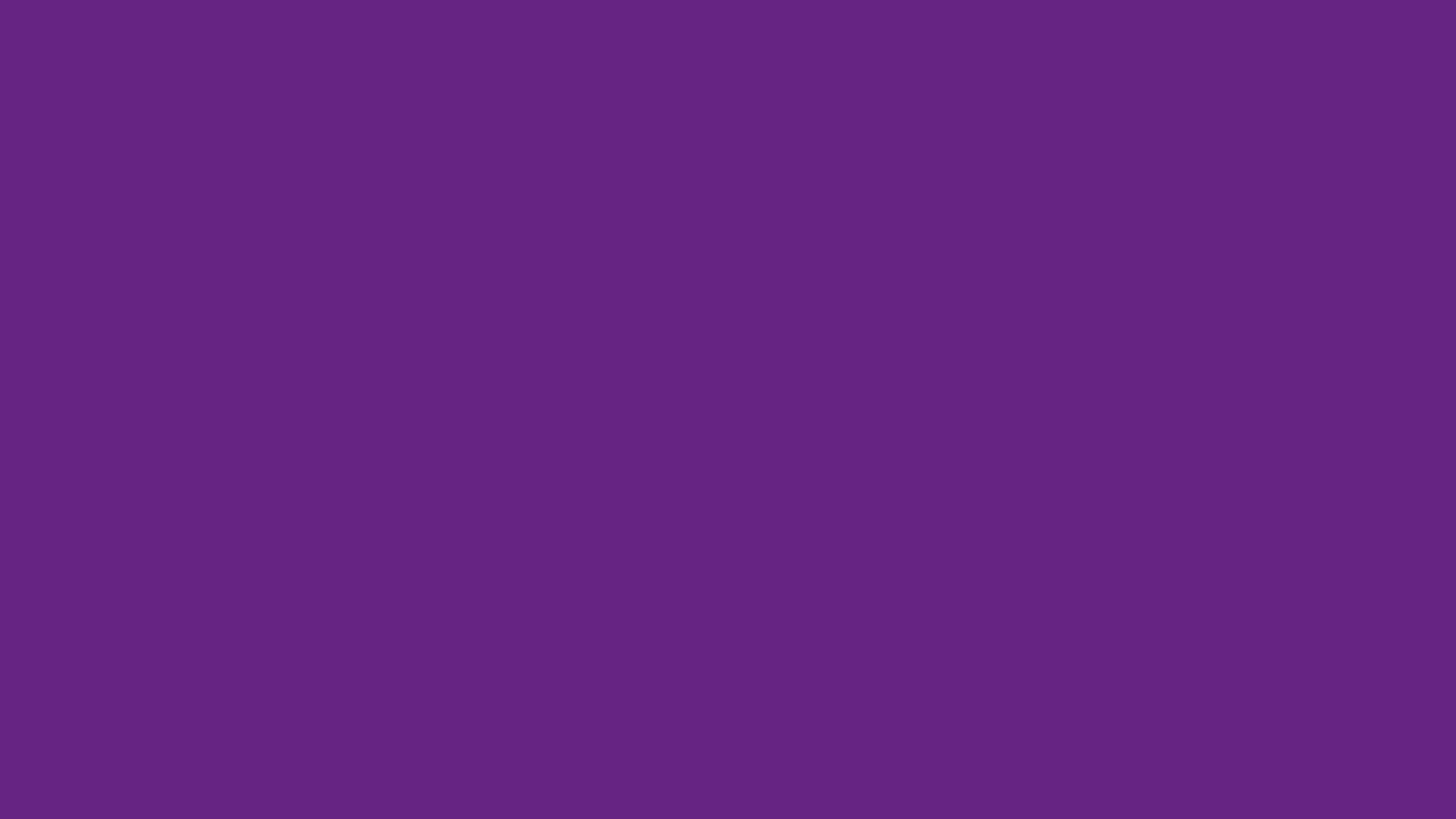 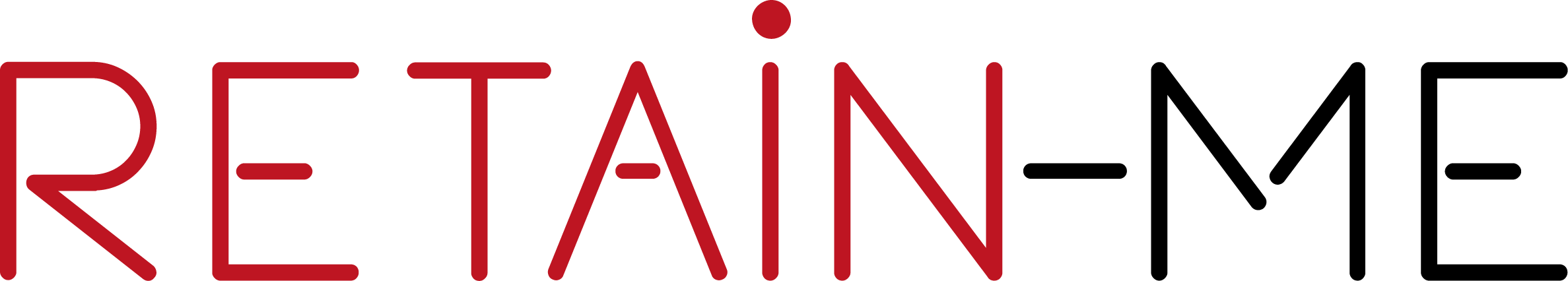 PERGUNTAS POPULARES DAS ENTREVISTAS:
Como é que se descreveria?
Porque quer trabalhar aqui?
O que é que o motiva?
Quais são os seus maiores pontos fortes?
Quais são as suas fraquezas?
Quais são os seus objectivos para o futuro?
Onde se vê daqui a cinco anos?
Qual é a sua faixa salarial esperada?
Porque devemos contratá-lo?
Como se lida com o stress?
Qual é o seu maior feito?
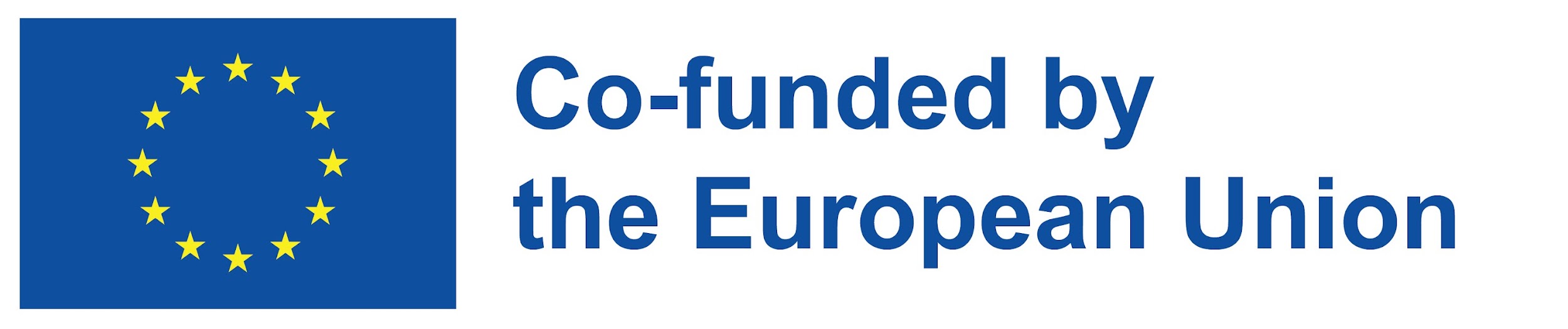 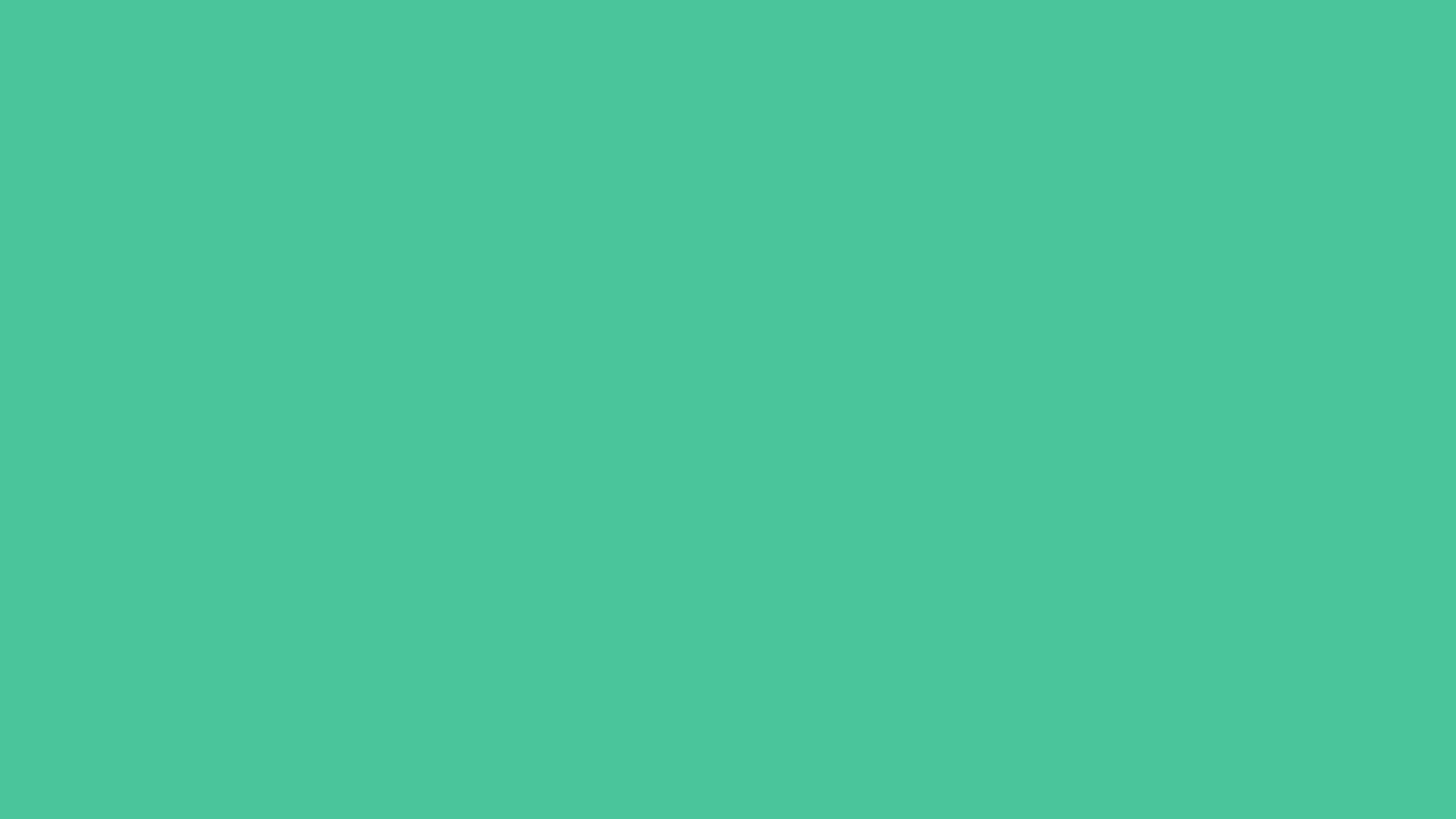 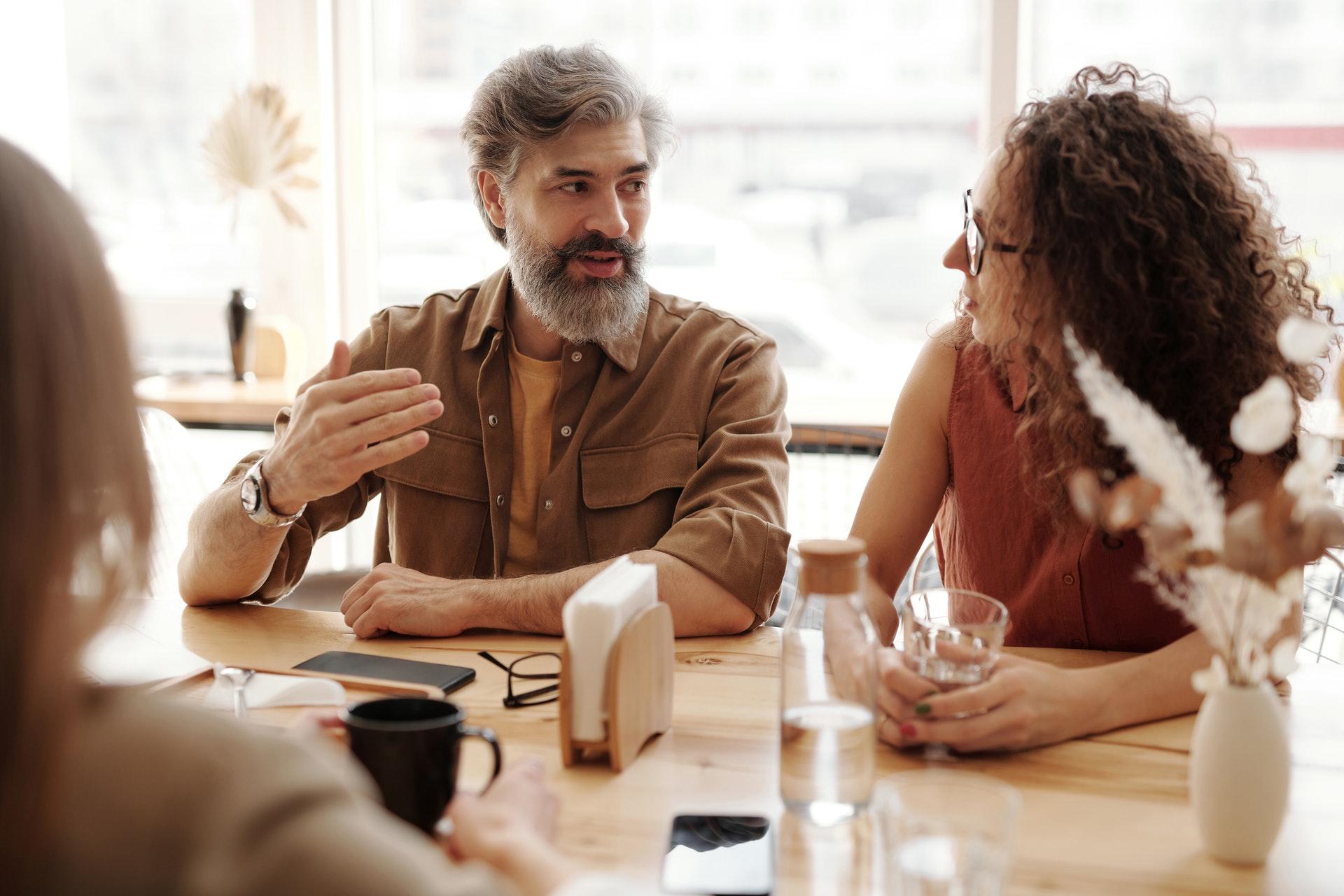 PARA MAIS INFORMAÇÕES
Para saber mais sobre como se preparar para avaliações pré-entrevista e entrevistas competitivas, visite Indeed.com. 

https://ca.indeed.com/career-advice/interviewing/how-to-prepare-for-a-job-interview
https://ca.indeed.com/career-advice/interviewing/interview-questions
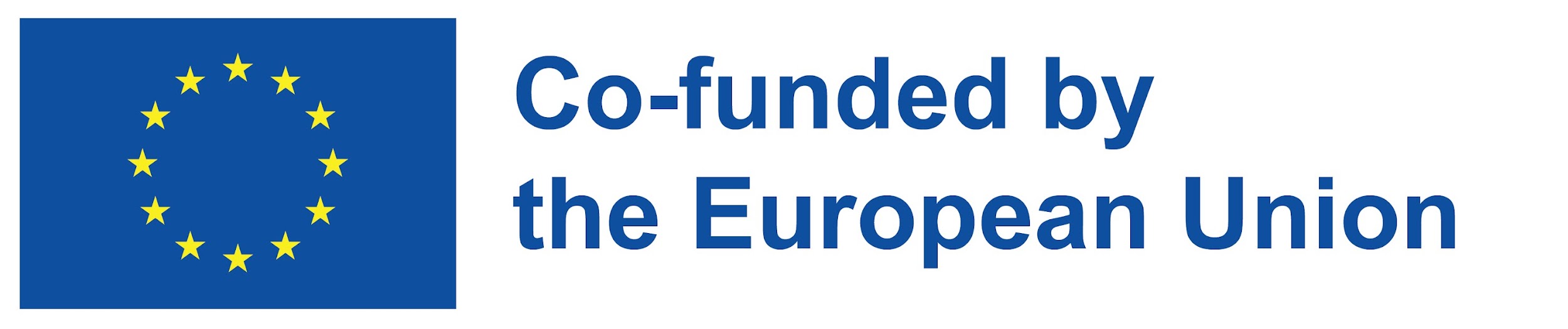 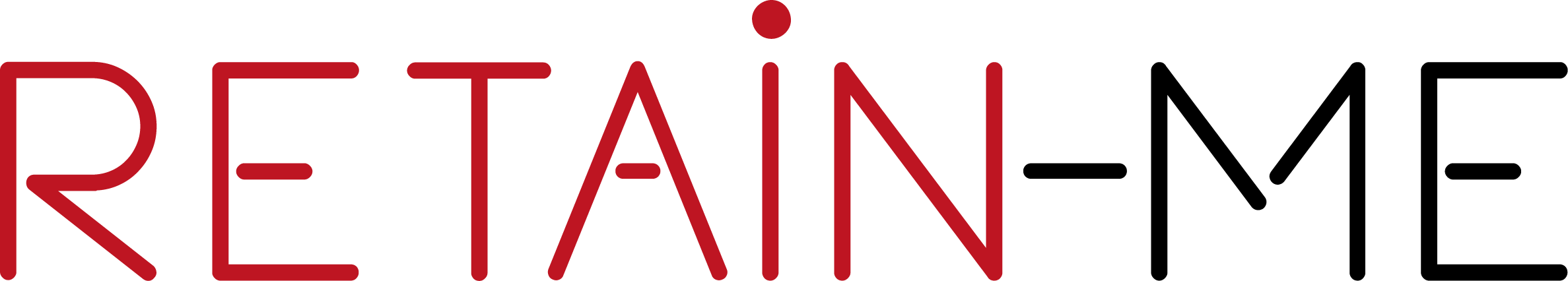 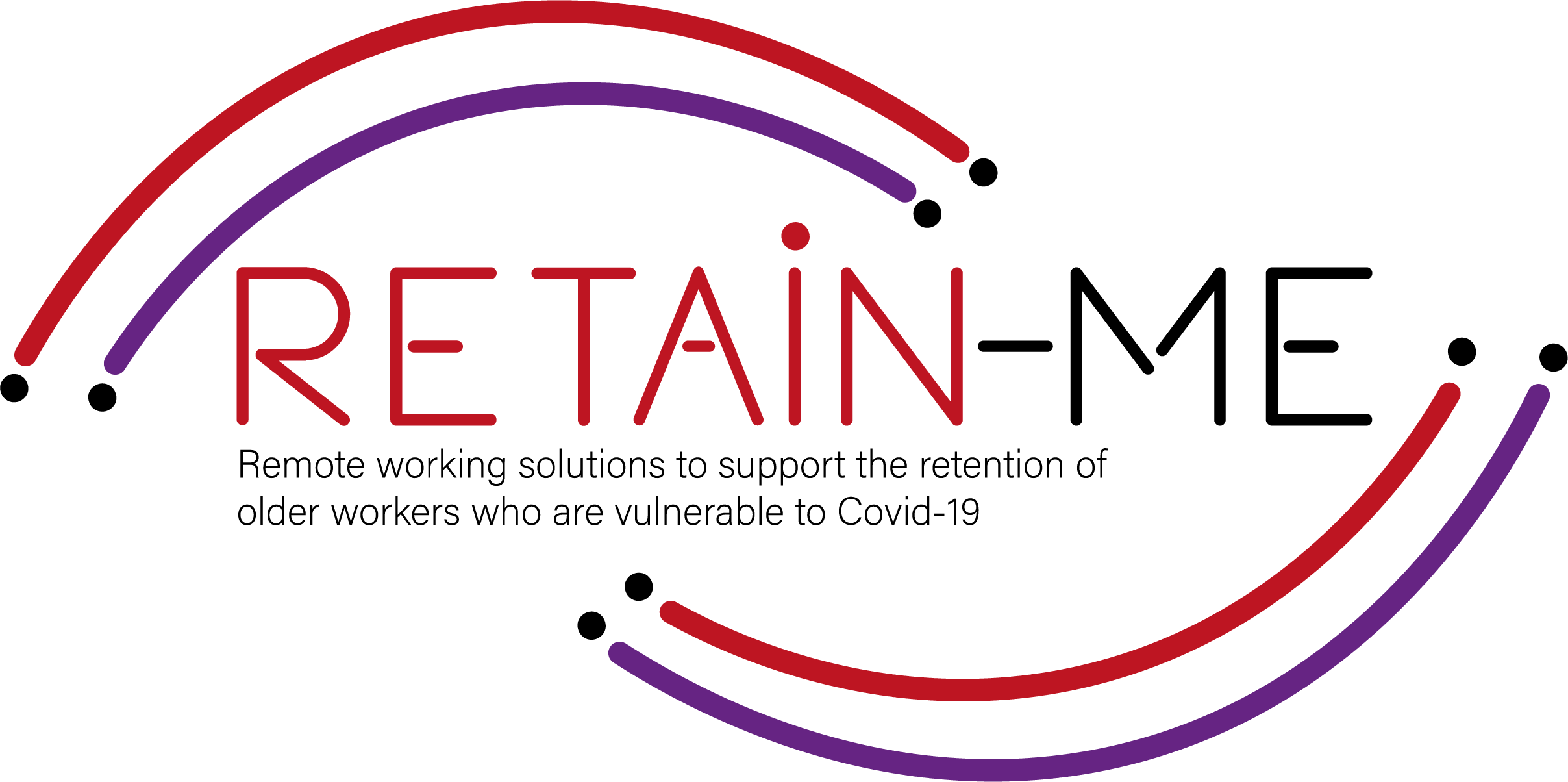 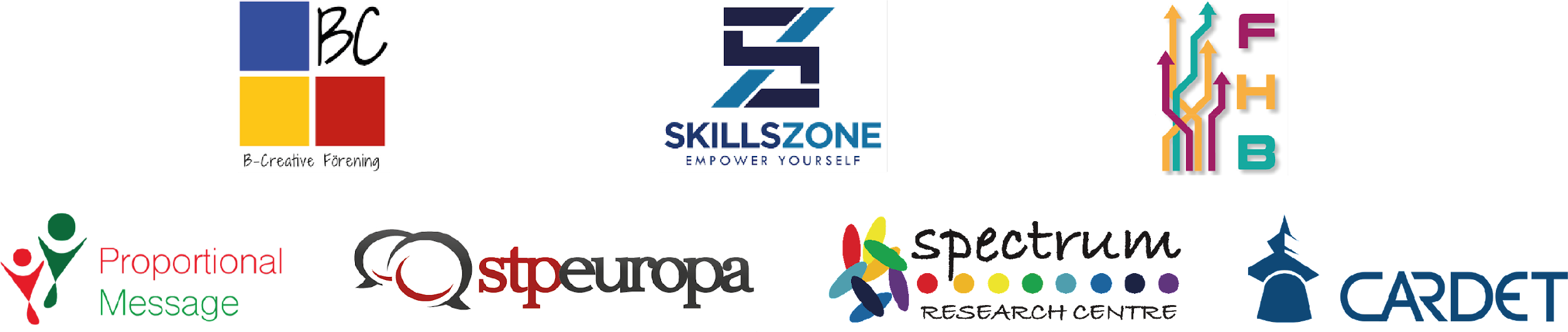 "Financiado pela União Europeia. Os pontos de vista e as opiniões expressas são as do(s) autor(es) e não refletem necessariamente a posição da União Europeia ou da Agência de Execução Europeia da Educação e da Cultura (EACEA). Nem a União Europeia nem a EACEA podem ser tidos como responsáveis por essas opiniões.". Número de Projecto: 2021-1-SE01-KA220-VET-000032922
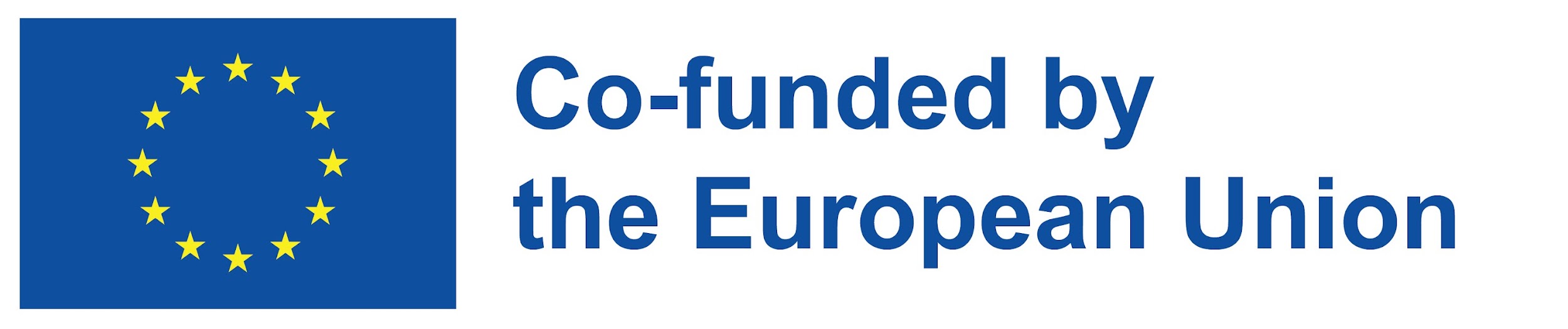